Diseño y construcción de un deshidratador híbrido automatizado para frutasTrabajo de titulación, previo a la obtención del título de 

Ingeniero en Mecatrónica
Autor
Guamán Rocha Cristian Eduardo
DIRECTOR: ING. Tapia Zurita, Melton Edmundo
Sangolquí
Agosto 2021
Antecedentes 
Justificación e Importancia
Objetivos 
Conceptos 
Diseño y construcción
Pruebas y resultados
Costos
Conclusiones
Recomendaciones
CONTENIDO
Antecedentes
Antecedentes
Justificación e Importancia
Objetivos 
Conceptos
Diseño y Construcción
Pruebas y Resultados
Costos
Conclusiones
Recomendaciones
Trabajos Futuros
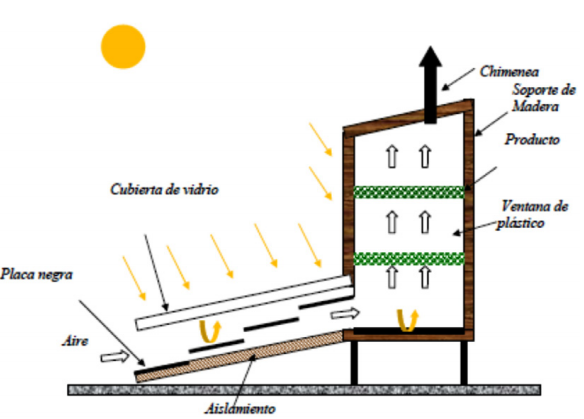 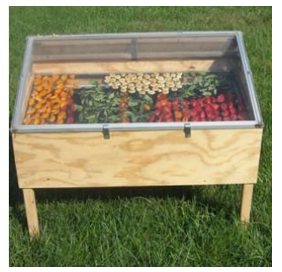 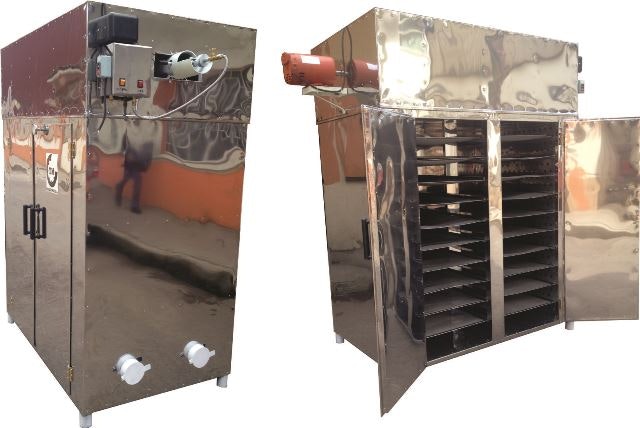 Deshidratador Solar indirecto
Deshidratador Eléctrico
Deshidratador Solar
Directo
Justificación e Importancia
Antecedentes
Justificación e Importancia
Objetivos 
Conceptos
Diseño y Construcción
Pruebas y Resultados
Costos
Conclusiones
Recomendaciones
Trabajos Futuros
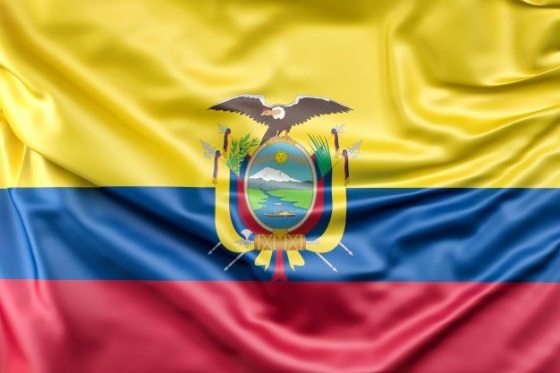 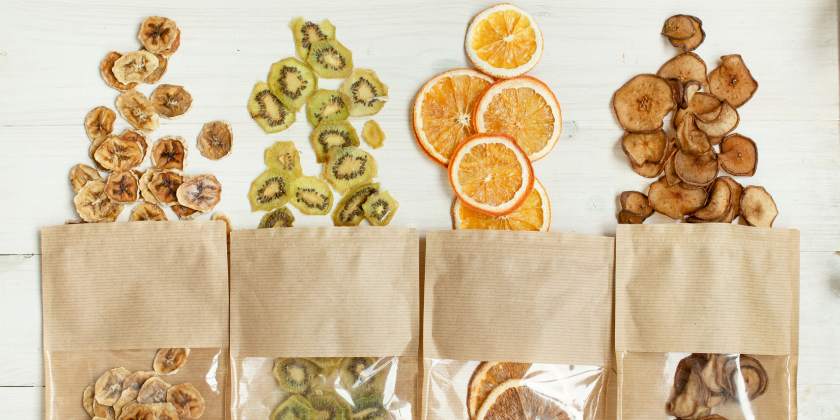 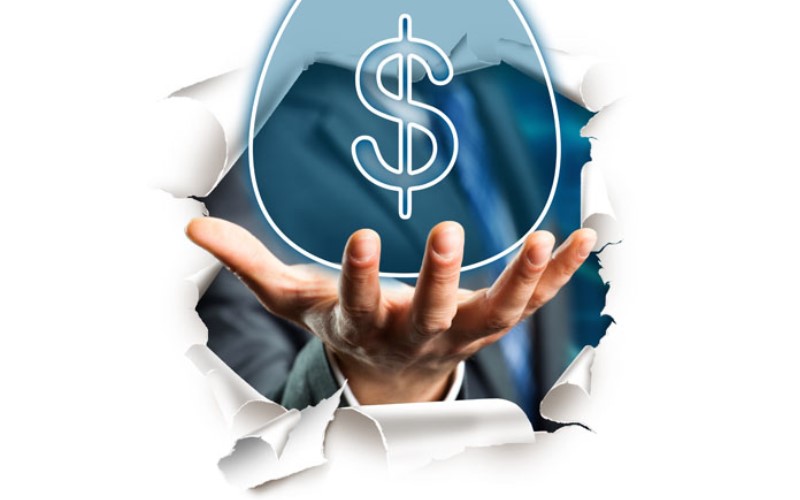 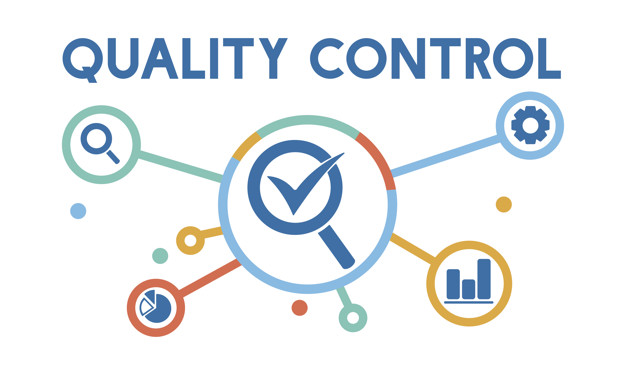 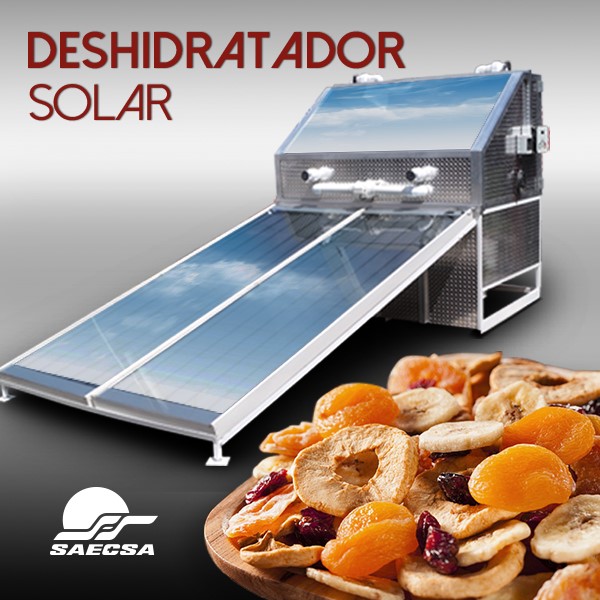 Control calidad – Producto deshidratado
Costo
Disponibilidad de mercado
Objetivo General
Antecedentes
Justificación e Importancia
Objetivos 
Conceptos
Diseño y Construcción
Pruebas y Resultados
Costos
Conclusiones
Recomendaciones
Trabajos Futuros
Objetivos Específicos
Antecedentes
Justificación e Importancia
Objetivos 
Conceptos
Diseño y Construcción
Pruebas y Resultados
Costos
Conclusiones
Recomendaciones
Trabajos Futuros
Antecedentes
Justificación e Importancia
Objetivos 
Conceptos
Diseño y Construcción
Pruebas y Resultados
Costos
Conclusiones
Recomendaciones
Trabajos Futuros
Marco Teórico
Que es deshidratación ?
Antecedentes
Justificación e Importancia
Objetivos 
Conceptos
Diseño y Construcción
Pruebas y Resultados
Costos
Conclusiones
Recomendaciones
Trabajos Futuros
Ventajas de la Deshidratación
Antecedentes
Justificación e Importancia
Objetivos 
Conceptos
Diseño y Construcción
Pruebas y Resultados
Costos
Conclusiones
Recomendaciones
Trabajos Futuros
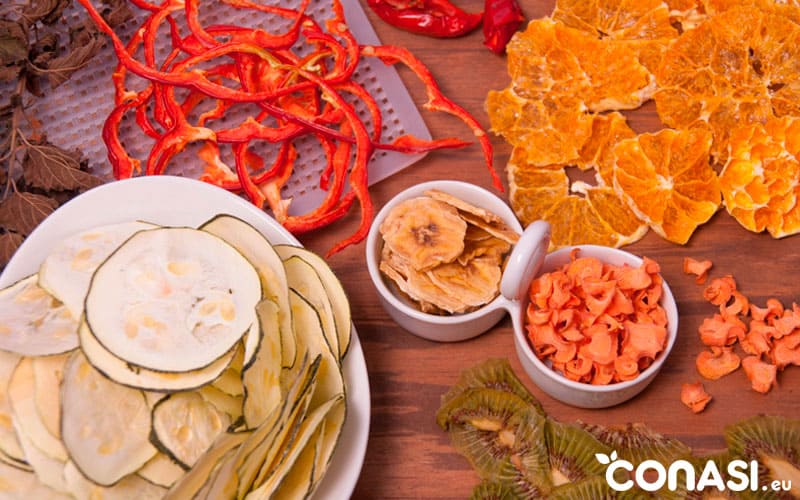 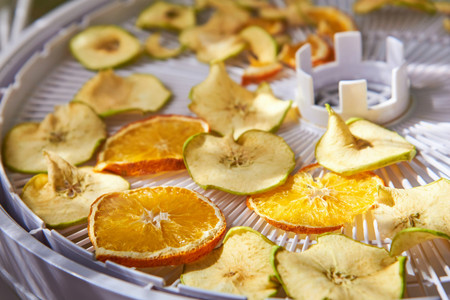 Procesos de transferencia de calorConducción
Antecedentes
Justificación e Importancia
Objetivos 
Conceptos
Diseño y Construcción
Pruebas y Resultados
Costos
Conclusiones
Recomendaciones
Trabajos Futuros
Es la capacidad de una sustancia de transferir la energía cinética de sus moléculas a otras con las que está en contacto y se relaciona con los gradientes de temperatura dentro del cuerpo. Es gobernada por la ley de Fourier de la Conducción del calor.
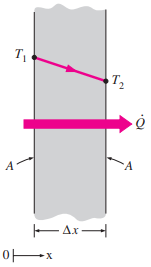 Procesos de transferencia de calorConvección
Antecedentes
Justificación e Importancia
Objetivos 
Conceptos
Diseño y Construcción
Pruebas y Resultados
Costos
Conclusiones
Recomendaciones
Trabajos Futuros
La convección es el mecanismo de transferencia de energía que ocurre entre una superficie sólida y el líquido o gas que se encuentra en movimiento, esto se relaciona con los efectos combinados de conducción y movimiento del fluido.
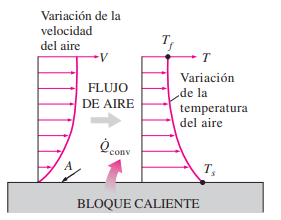 Procesos de transferencia de calorRadiación
Antecedentes
Justificación e Importancia
Objetivos 
Conceptos
Diseño y Construcción
Pruebas y Resultados
Costos
Conclusiones
Recomendaciones
Trabajos Futuros
Es la forma energía que emite la materia en forma de ondas electromagnéticas. La energía por radiación no necesita la presencia de un conductor
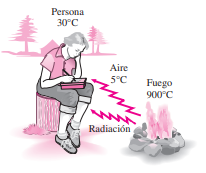 Diseño TérmicoCalor necesario para la manzana
Antecedentes
Justificación e Importancia
Objetivos 
Conceptos
Diseño y Construcción
Pruebas y Resultados
Costos
Conclusiones
Recomendaciones
Trabajos Futuros
Diseño TérmicoCalor neto necesario para la manzana
Antecedentes
Justificación e Importancia
Objetivos 
Conceptos
Diseño y Construcción
Pruebas y Resultados
Costos
Conclusiones
Recomendaciones
Trabajos Futuros
Descripción del proyecto
Antecedentes
Justificación e Importancia
Objetivos 
Conceptos
Diseño y Construcción
Pruebas y Resultados
Costos
Conclusiones
Recomendaciones
Trabajos Futuros
Tipo de deshidratador
Antecedentes
Justificación e Importancia
Objetivos 
Conceptos
Diseño y Construcción
Pruebas y Resultados
Costos
Conclusiones
Recomendaciones
Trabajos Futuros
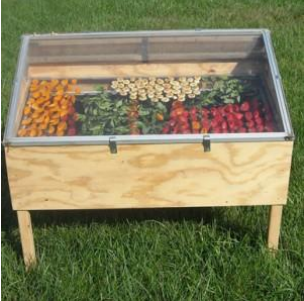 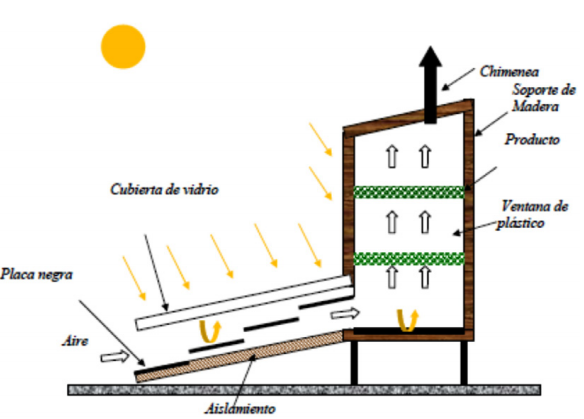 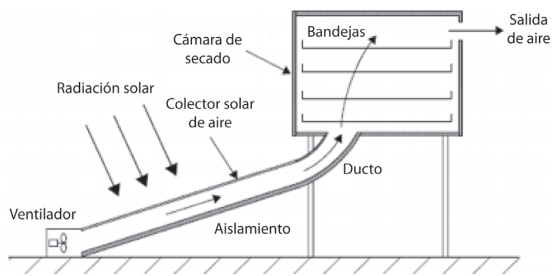 Elementos Estructurales
Bastidor y Cámara de deshidratación
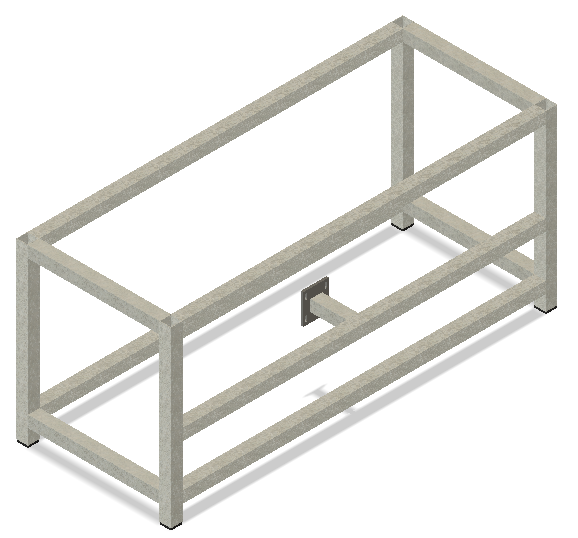 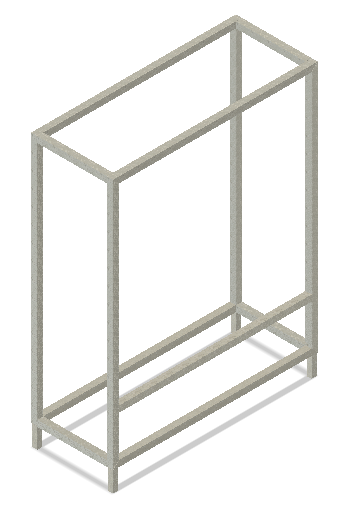 Antecedentes
Justificación e Importancia
Objetivos 
Conceptos
Diseño y Construcción
Pruebas y Resultados
Costos
Conclusiones
Recomendaciones
Trabajos Futuros
Estructuras internas

Tubo de acero galvanizado ASTM36
De 30 x 30 x 1.5 mm
Elementos Estructurales
Bastidor
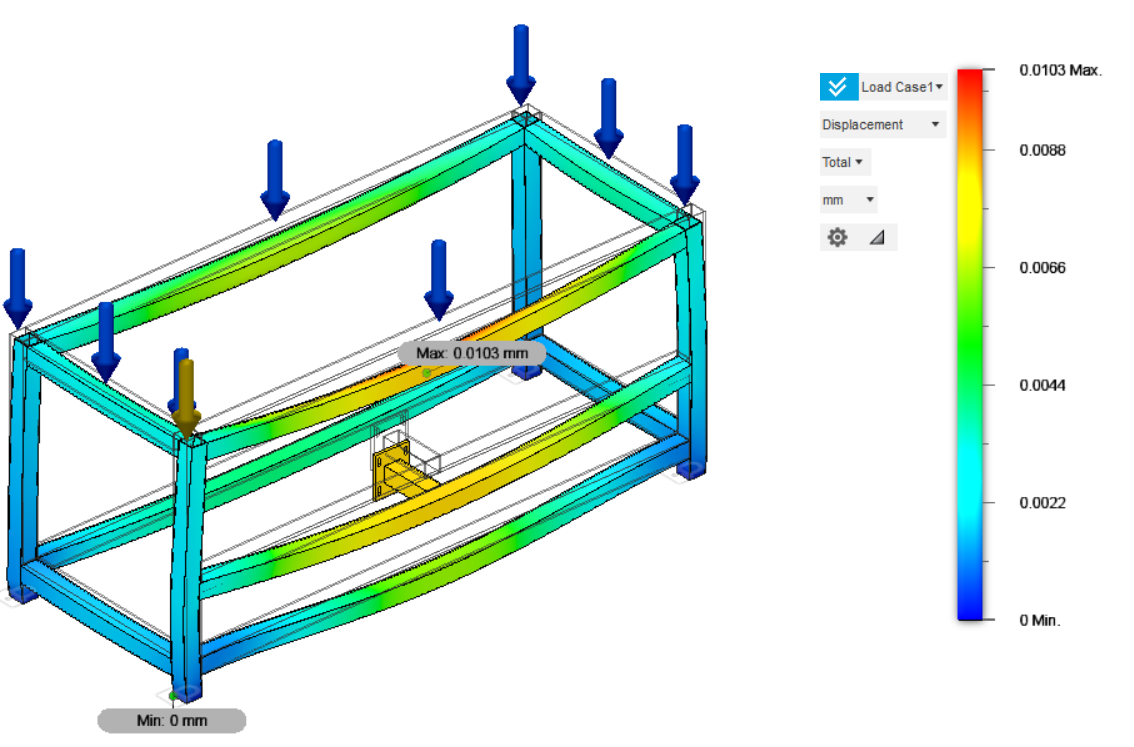 Antecedentes
Justificación e Importancia
Objetivos 
Conceptos
Diseño y Construcción
Pruebas y Resultados
Costos
Conclusiones
Recomendaciones
Trabajos Futuros
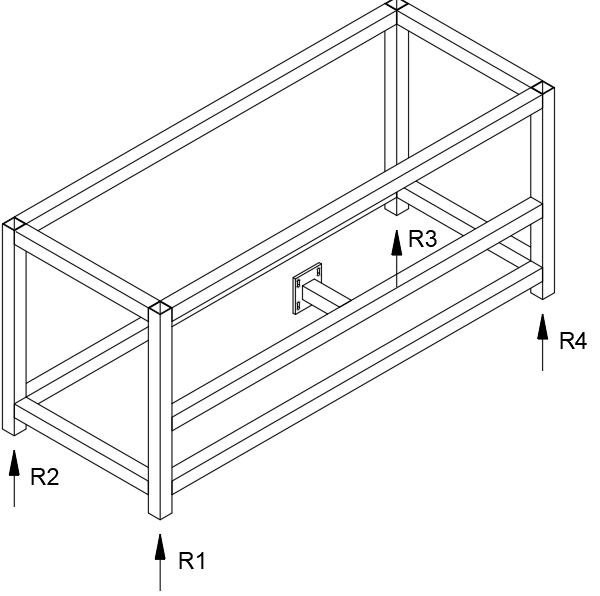 Elementos Estructurales
Bastidor y Cámara de deshidratación Construcción
Antecedentes
Justificación e Importancia
Objetivos 
Conceptos
Diseño y Construcción
Pruebas y Resultados
Costos
Conclusiones
Recomendaciones
Trabajos Futuros
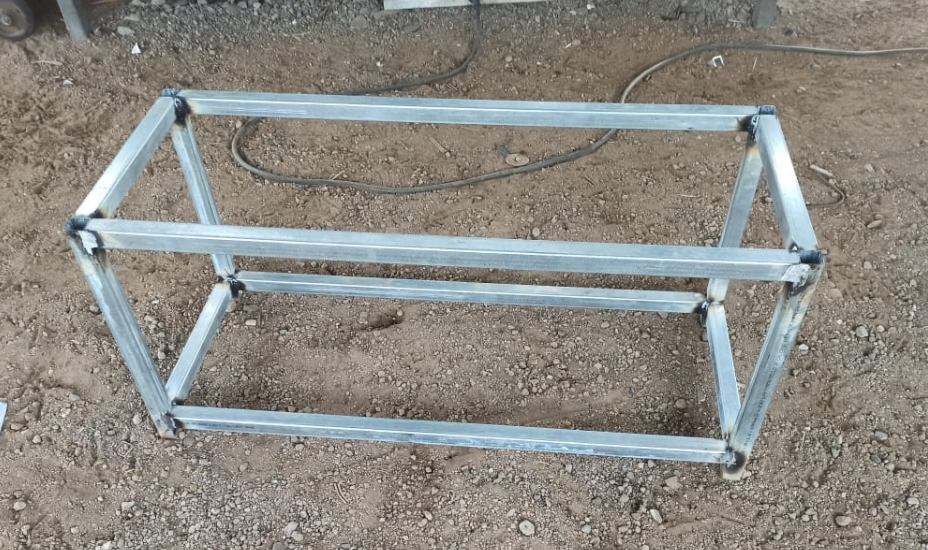 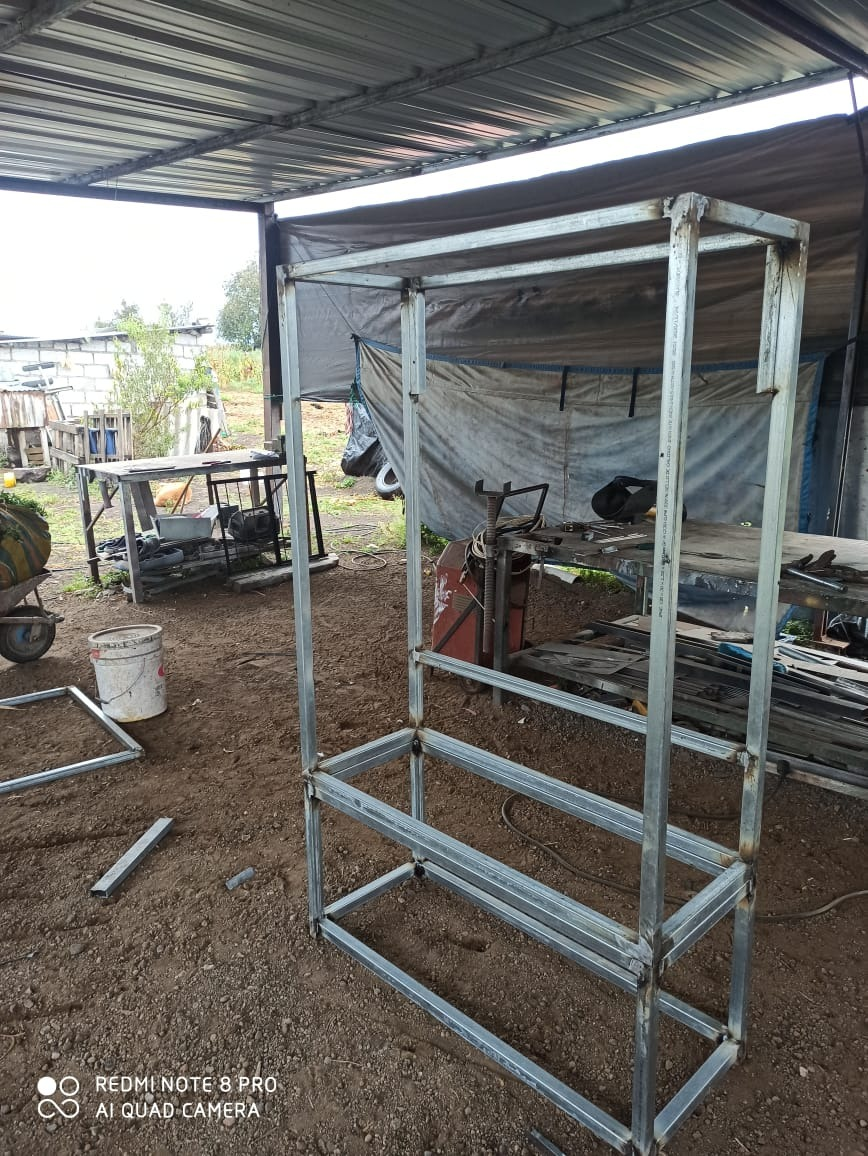 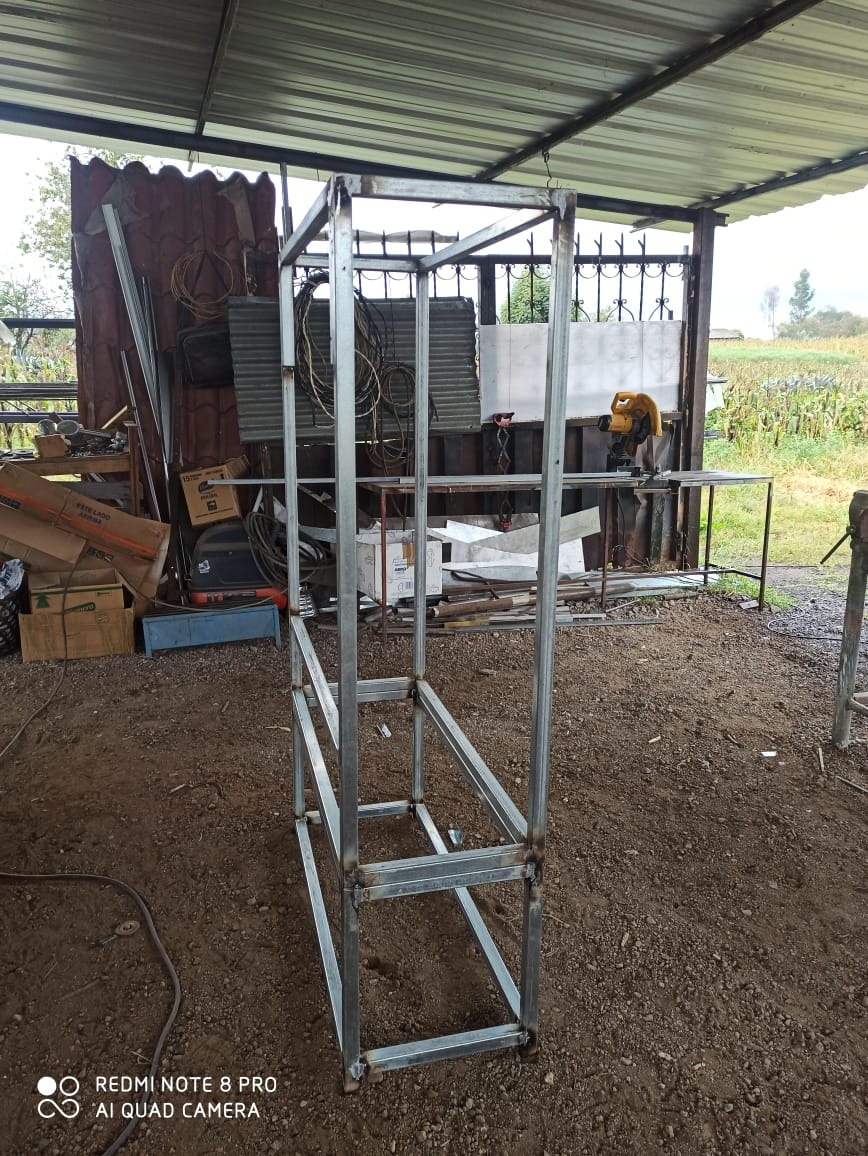 Cámara de deshidratación
Paredes de la cámara de deshidratación
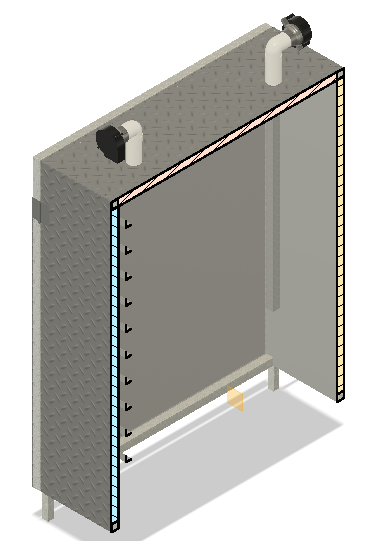 Antecedentes
Justificación e Importancia
Objetivos 
Conceptos
Diseño y Construcción
Pruebas y Resultados
Costos
Conclusiones
Recomendaciones
Trabajos Futuros
En el exterior:
Plancha de acero galvanizado de 1mm de espesor

Intermedio:
Aislante (fibra vidrio)

Interior 
Plancha de acero inoxidable 304 de 1.2 mm de espesor
Cámara de deshidratación
Bandejas
Antecedentes
Justificación e Importancia
Objetivos 
Conceptos
Diseño y Construcción
Pruebas y Resultados
Costos
Conclusiones
Recomendaciones
Trabajos Futuros
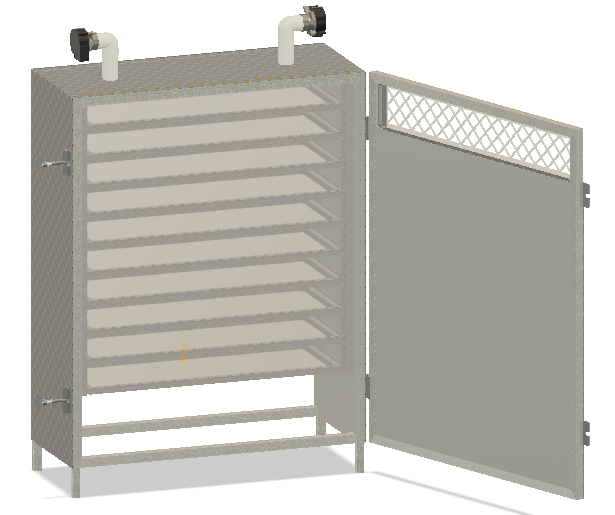 Bandejas:
Numero de bandejas: 10
Dimensiones : 860 x 340 x 20 mm
Malla de acero inoxidable 304
numero 6, paso 3mm y espesor 0.9mm

Soportes de bandejas
Tubo de acero inoxidable de 30 x 30 x 1.5 mm
Angulo de acero inoxidable de 25 x 25 x 1.5 mm
Tipo del Quemador
Antecedentes
Justificación e Importancia
Objetivos 
Conceptos
Diseño y Construcción
Pruebas y Resultados
Costos
Conclusiones
Recomendaciones
Trabajos Futuros
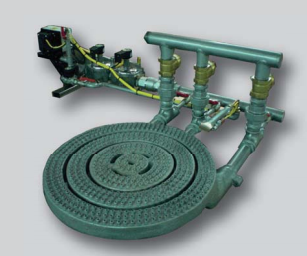 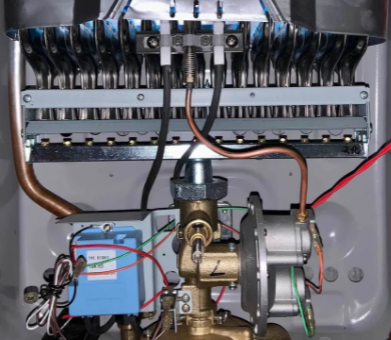 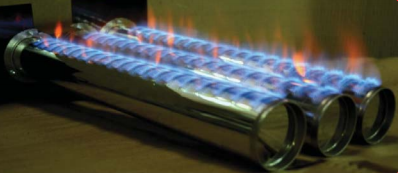 Elementos de control
Antecedentes
Justificación e Importancia
Objetivos 
Conceptos
Diseño y Construcción
Pruebas y Resultados
Costos
Conclusiones
Recomendaciones
Trabajos Futuros
Controlador de temperatura REX C100
Arduino
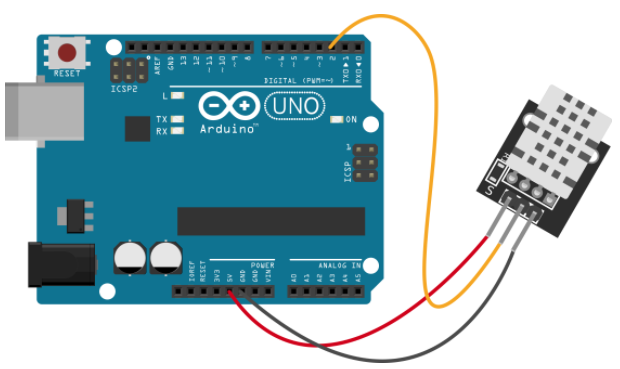 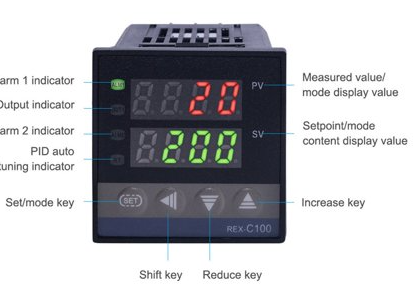 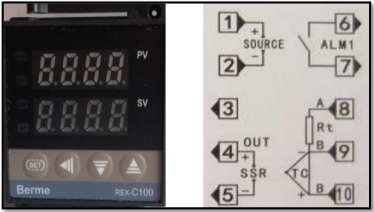 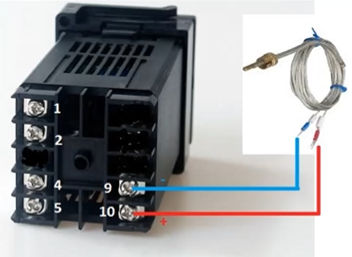 PID
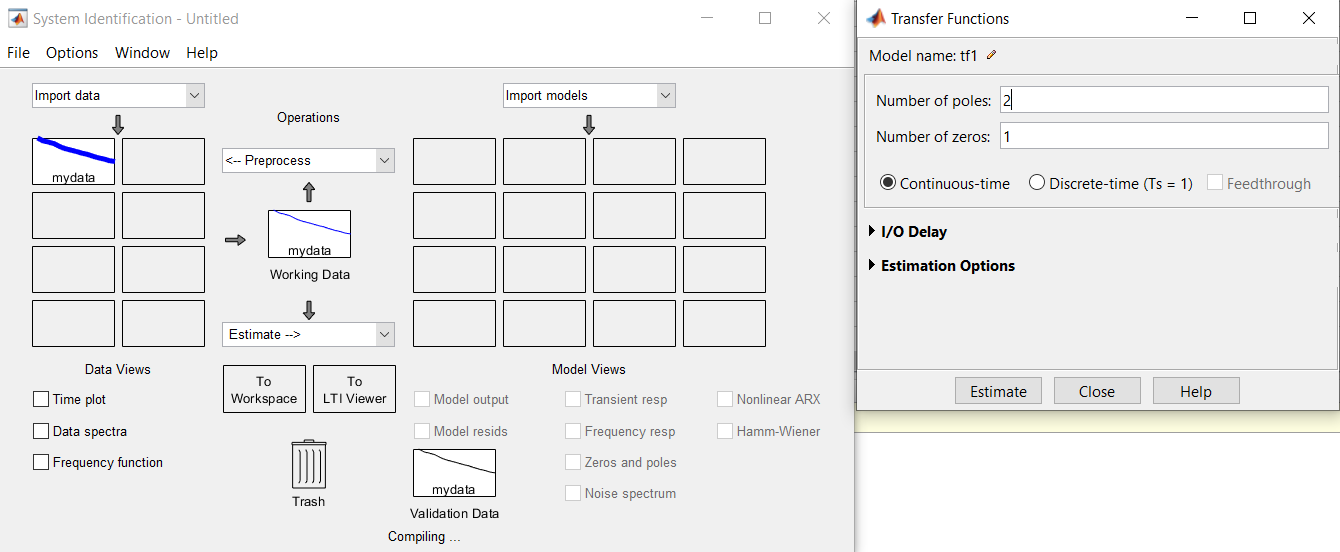 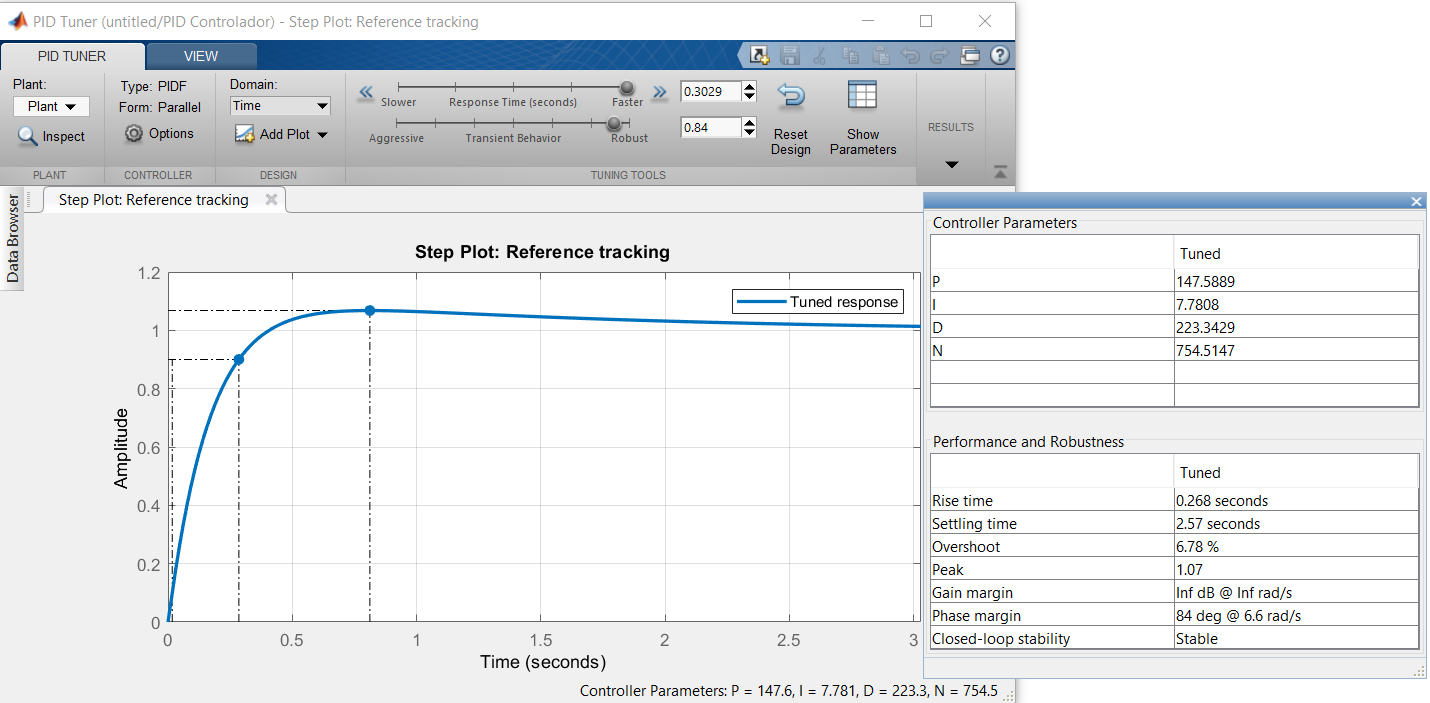 Antecedentes
Justificación e Importancia
Objetivos 
Conceptos
Diseño y Construcción
Pruebas y Resultados
Costos
Conclusiones
Recomendaciones
Trabajos Futuros
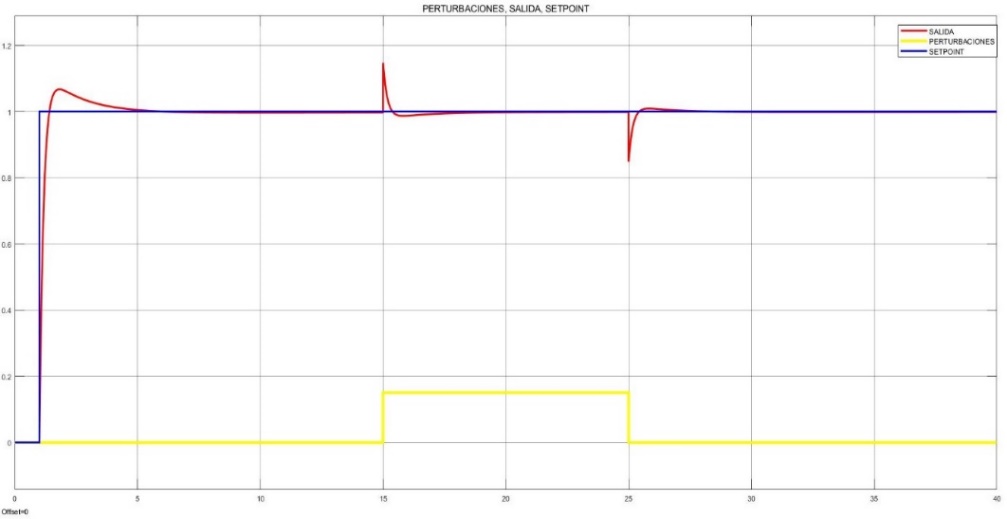 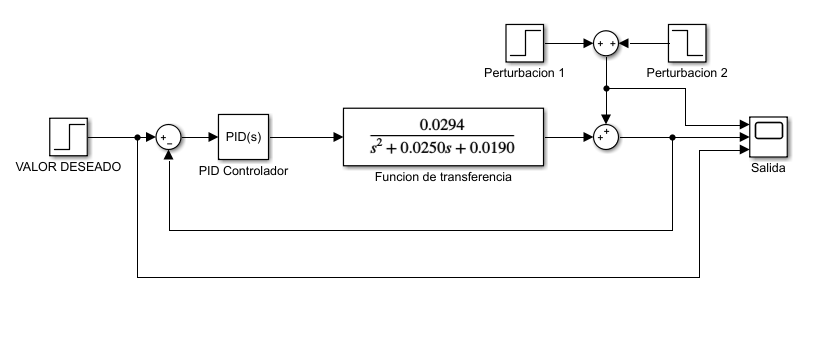 Panel de control
Antecedentes
Justificación e Importancia
Objetivos 
Conceptos
Diseño y Construcción
Pruebas y Resultados
Costos
Conclusiones
Recomendaciones
Trabajos Futuros
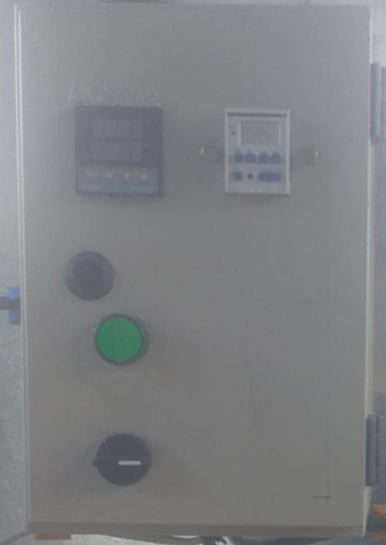 Controlador de temperatura 
REX C100 
Indicador de temperatura

Temporizador

Luz indicadora

Swicht ON OFF
Planos eléctricos
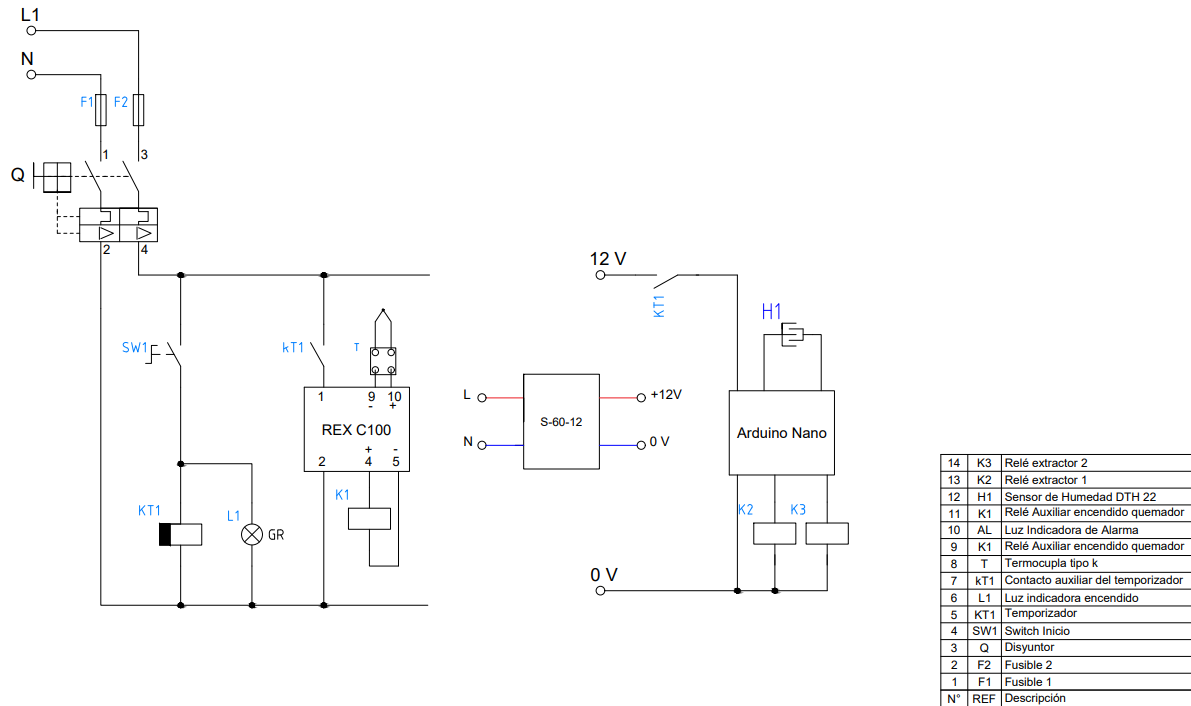 Antecedentes
Justificación e Importancia
Objetivos 
Conceptos
Diseño y Construcción
Pruebas y Resultados
Costos
Conclusiones
Recomendaciones
Trabajos Futuros
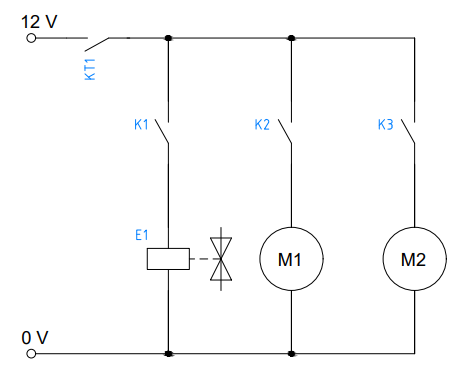 Ensamblaje Total
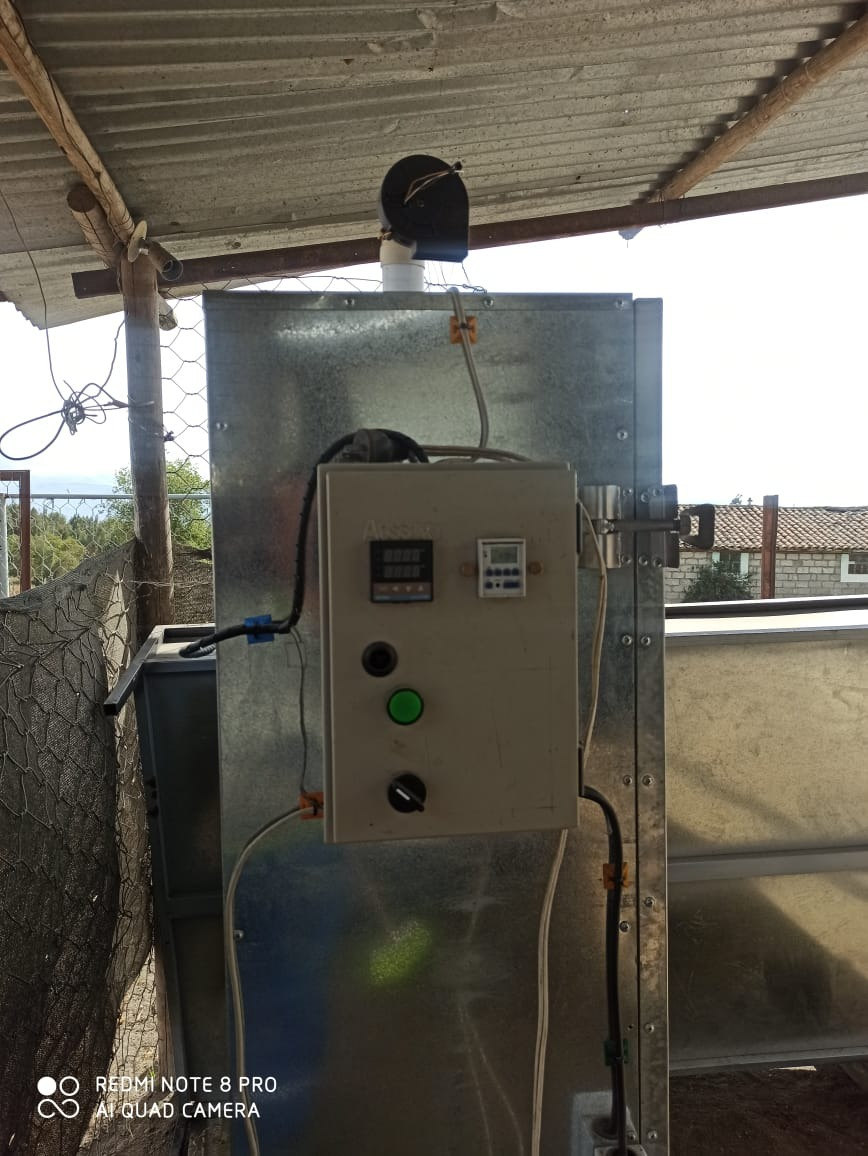 Antecedentes
Justificación e Importancia
Objetivos 
Conceptos
Diseño y Construcción
Pruebas y Resultados
Costos
Conclusiones
Recomendaciones
Trabajos Futuros
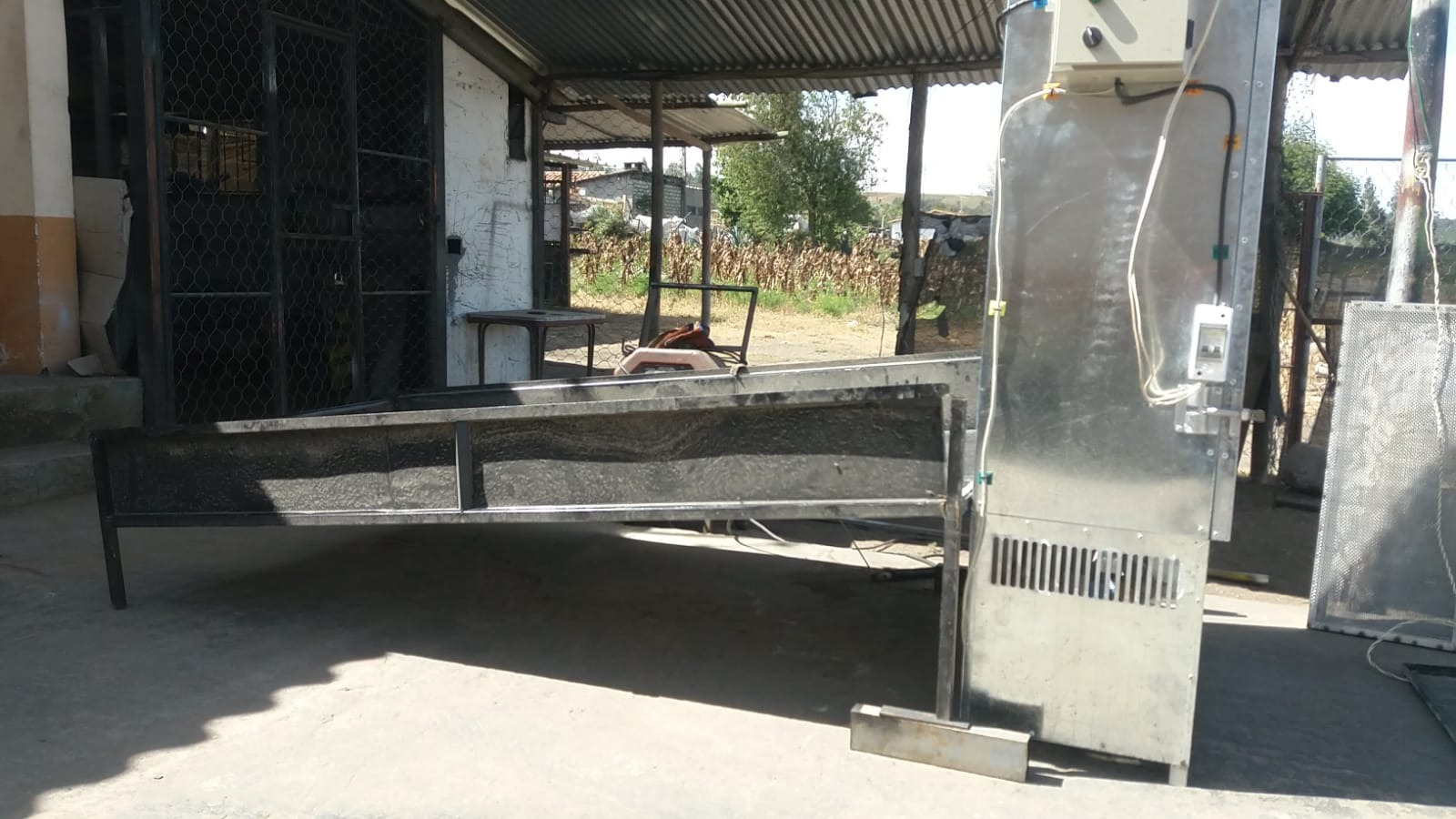 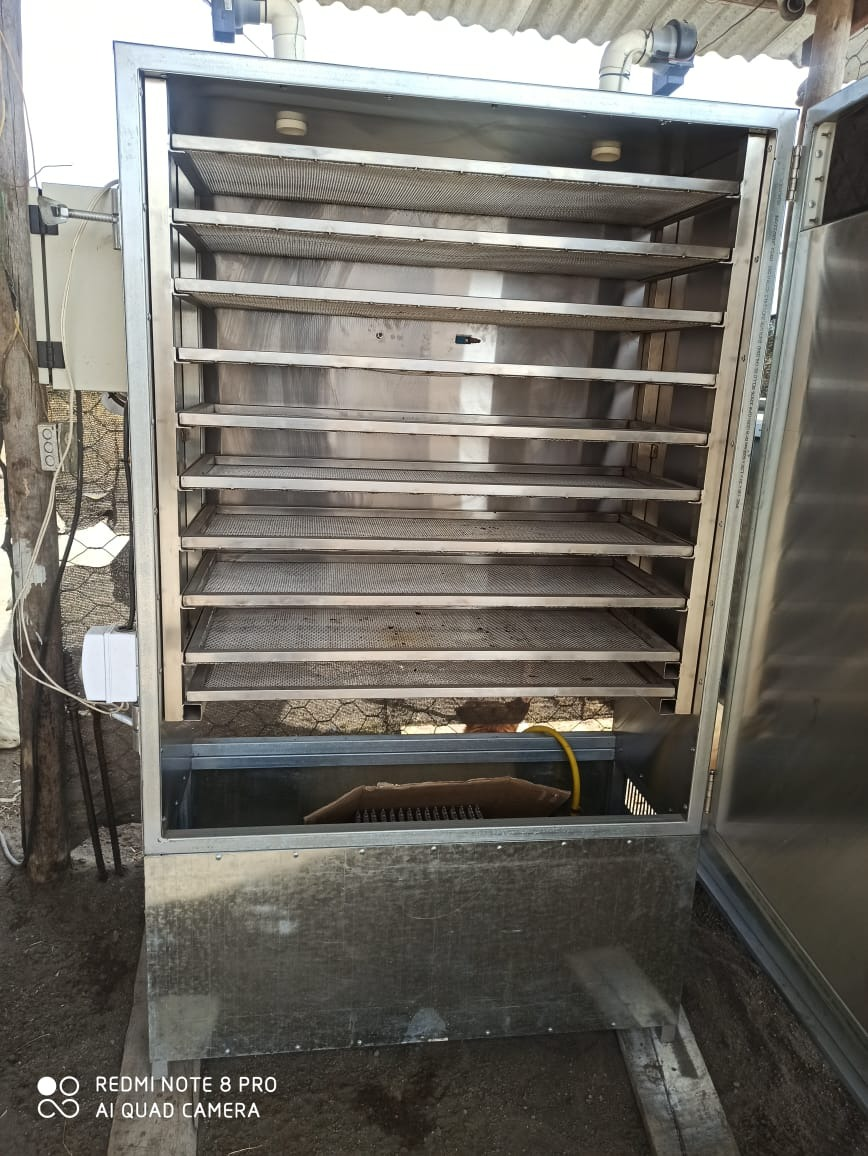 Resultados
Deshidratación de manzana
Antecedentes
Justificación e Importancia
Objetivos 
Conceptos
Diseño y Construcción
Pruebas y Resultados
Costos
Conclusiones
Recomendaciones
Trabajos Futuros
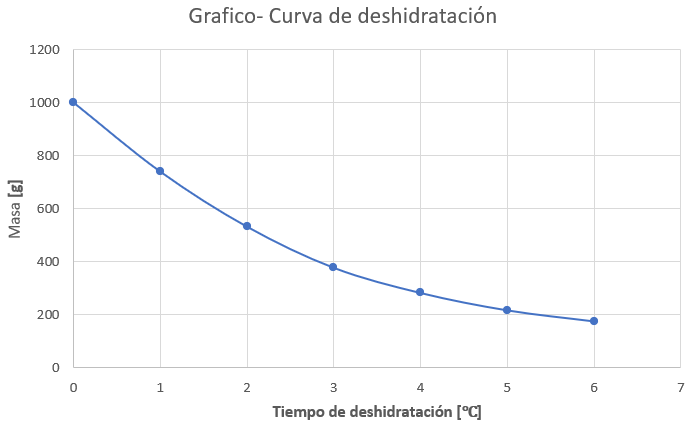 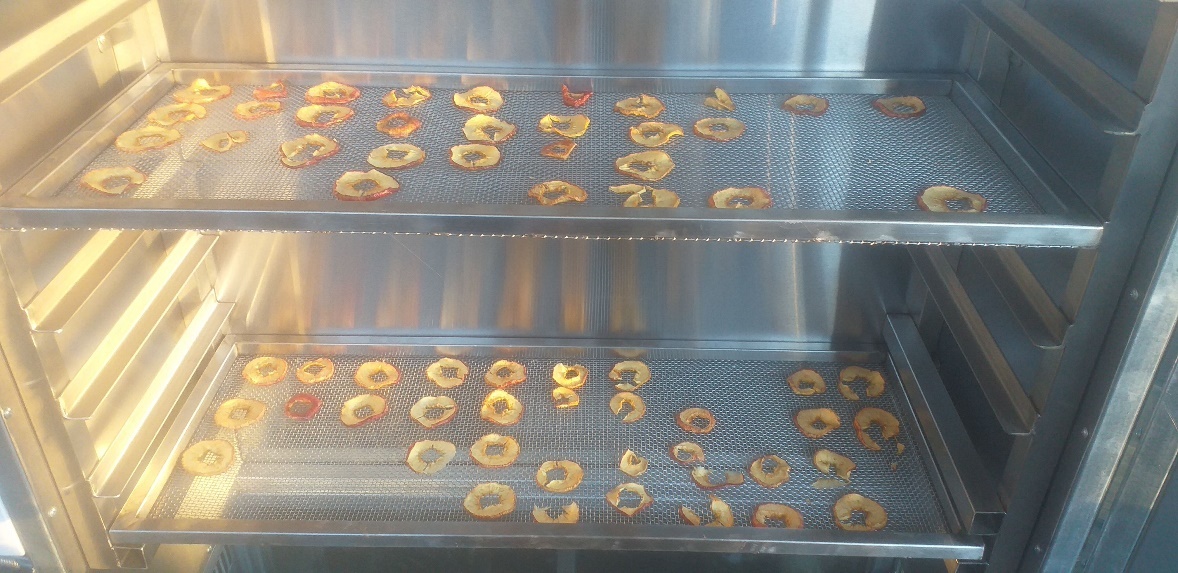 Costos
Antecedentes
Justificación e Importancia
Objetivos 
Conceptos
Diseño y Construcción
Pruebas y Resultados
Costos
Conclusiones
Recomendaciones
Trabajos Futuros
Los costos en el prototipo están dentro del rango del presupuesto inicial.

La inversión en este prototipo de deshidratador es rentable en comparación a unos industriales
Conclusiones
Antecedentes
Justificación e Importancia
Objetivos 
Conceptos
Diseño y Construcción
Pruebas y Resultados
Costos
Conclusiones
Recomendaciones
Trabajos Futuros
Recomendaciones
Antecedentes
Justificación e Importancia
Objetivos 
Conceptos
Diseño y Construcción
Pruebas y Resultados
Costos
Conclusiones
Recomendaciones
Trabajos Futuros
GRACIAS